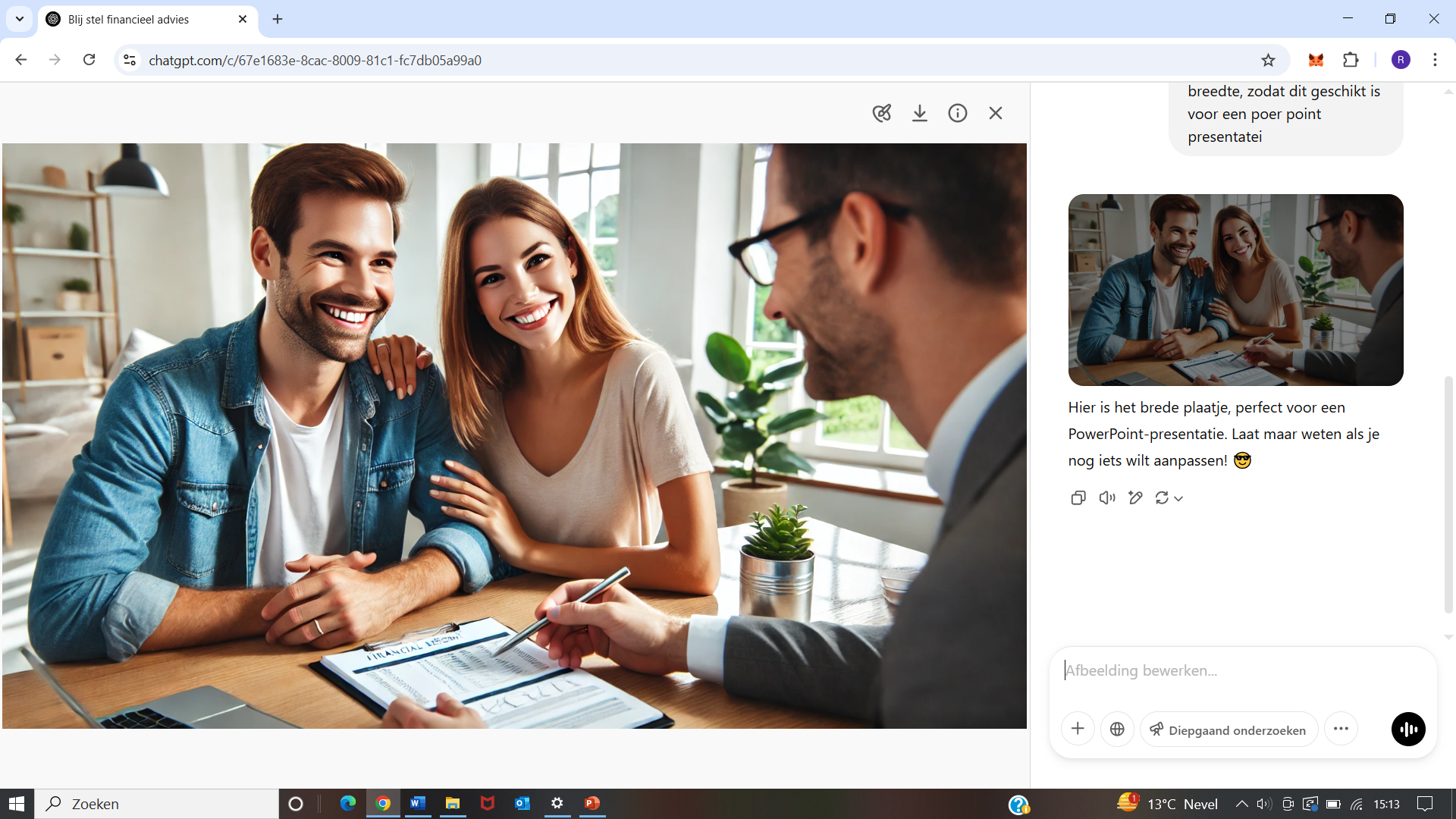 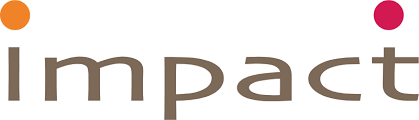 Rob Timmermans MFP
De voordelen van een breed financieel advies
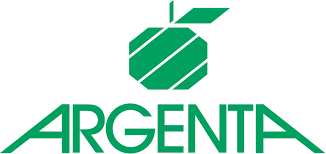 “Waarin maak jij het verschil met execution only…?”
“Ik geef jullie een holistisch advies”
“Ik geef advies over jullie hypotheek”
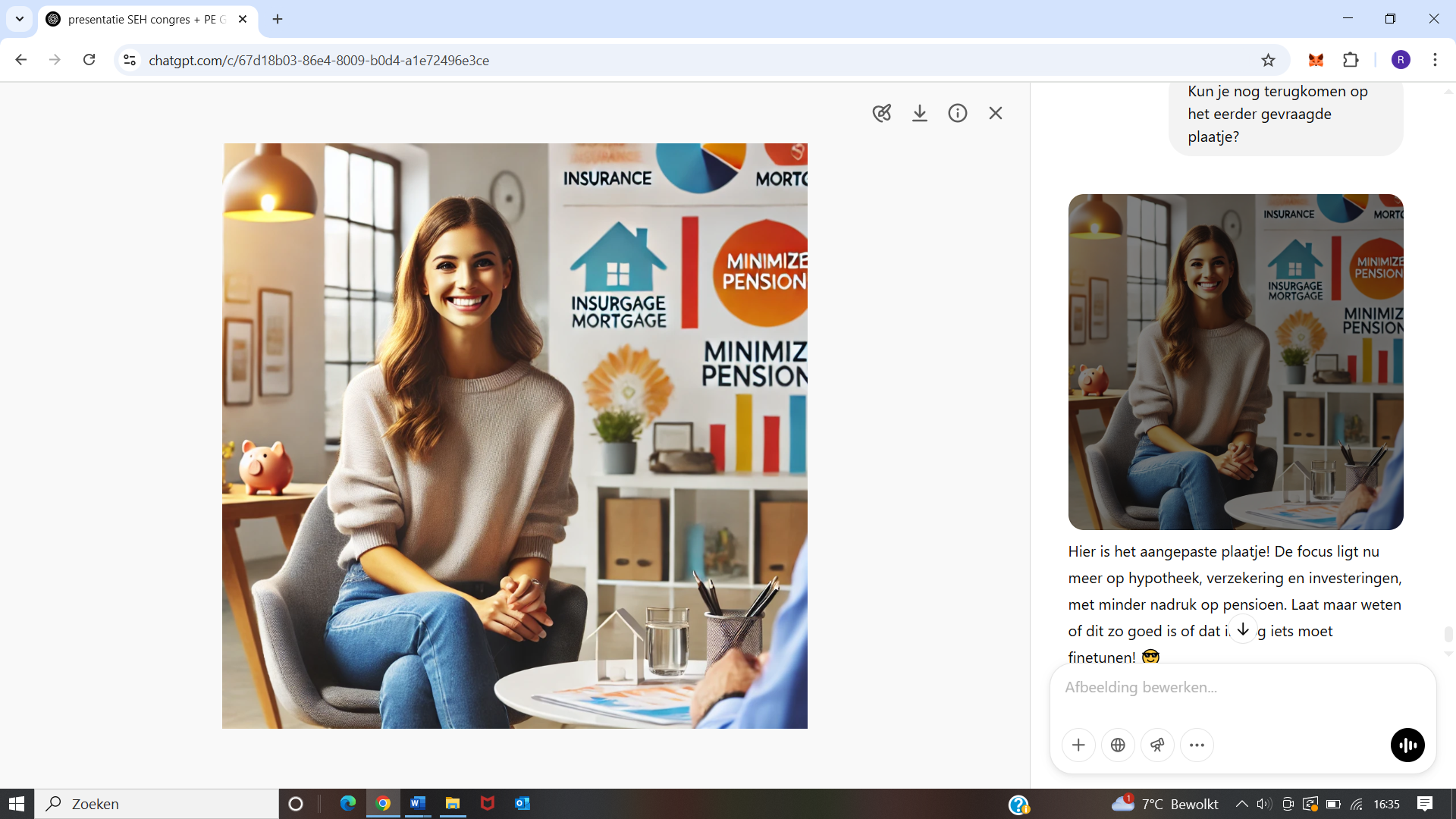 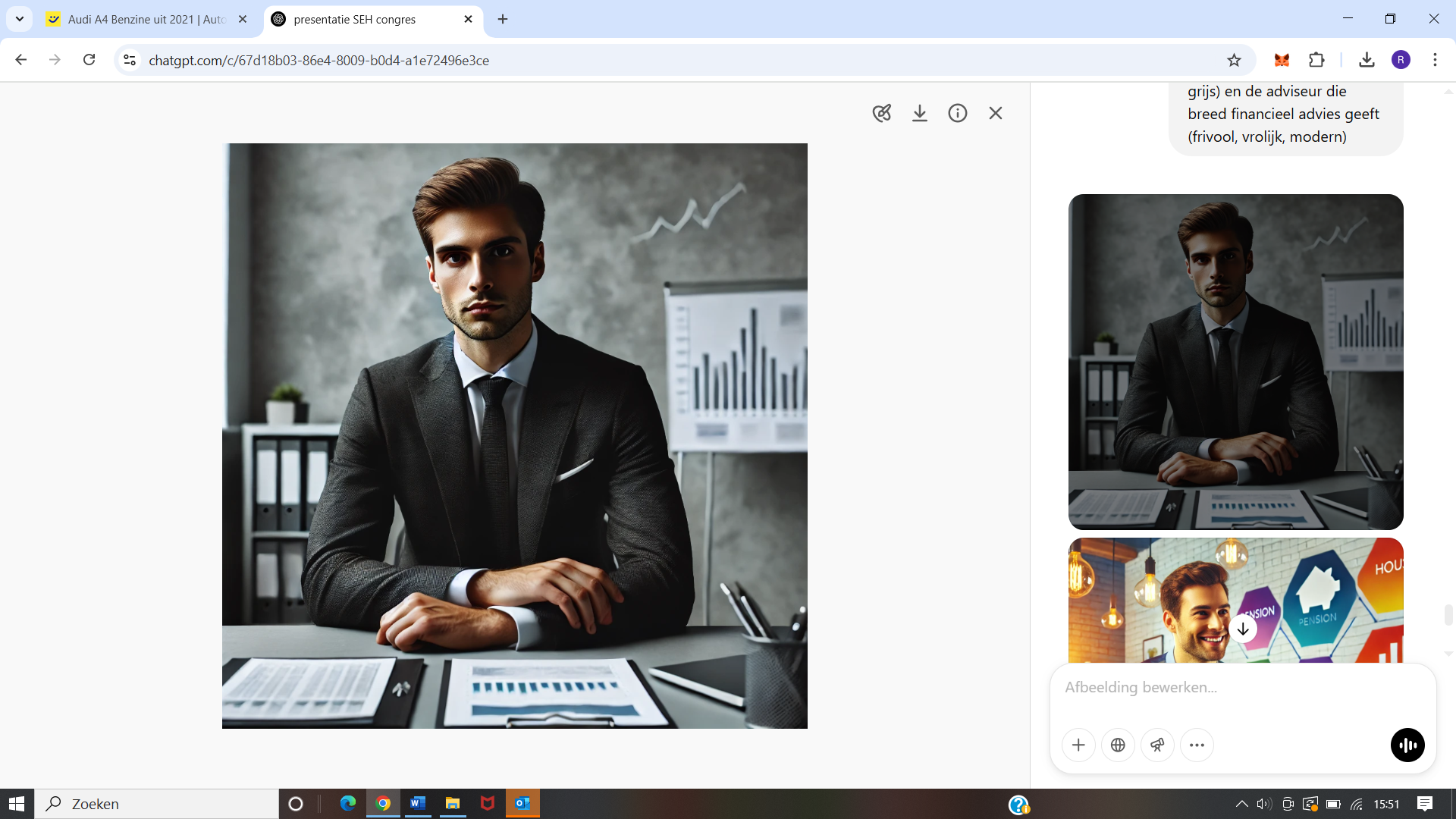 “Met welke adviseur zit jij het liefst aan tafel?”
“Ik zorg voor betaalbare lasten”
“Ik zorg voor de laagste rente”
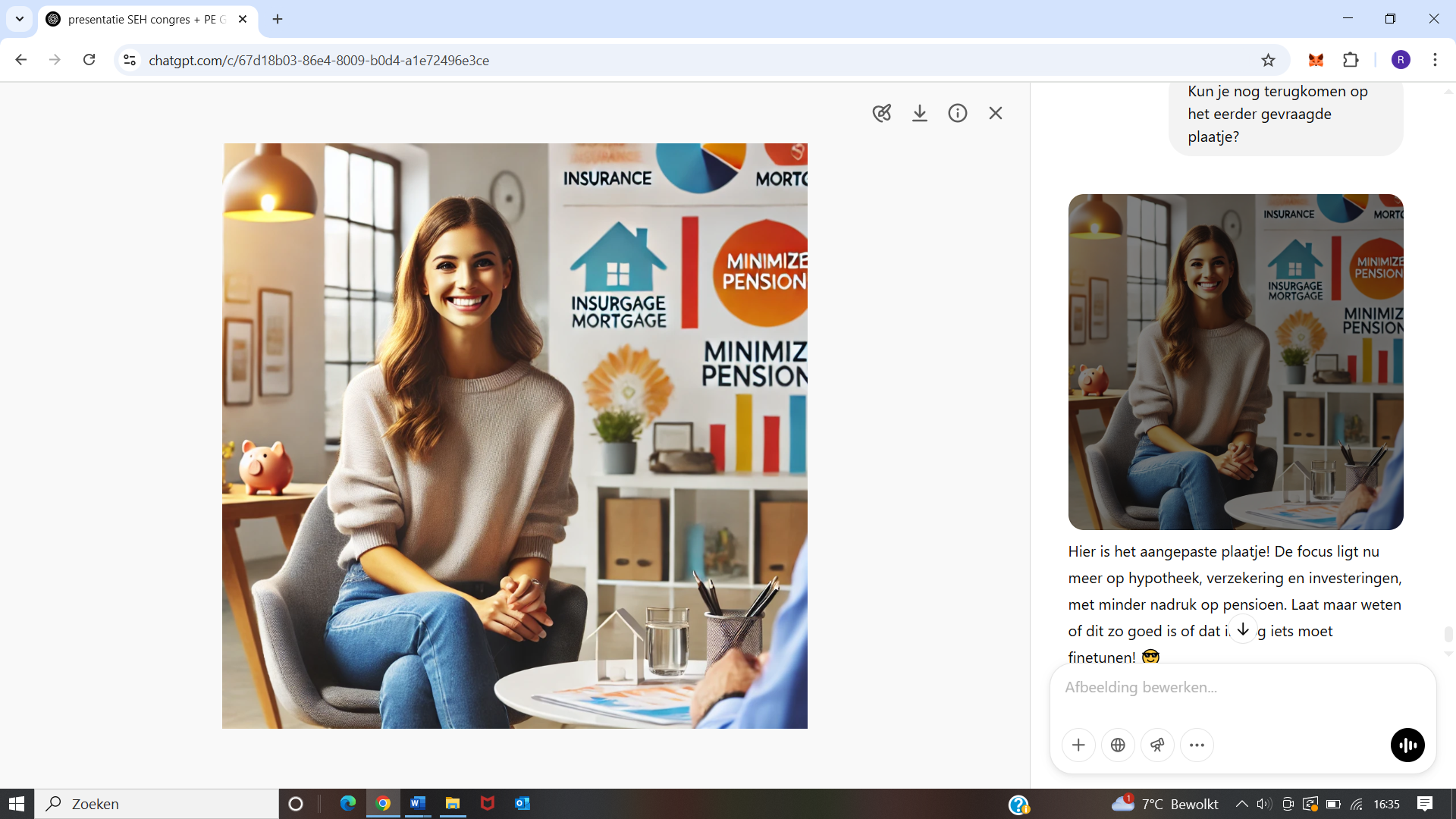 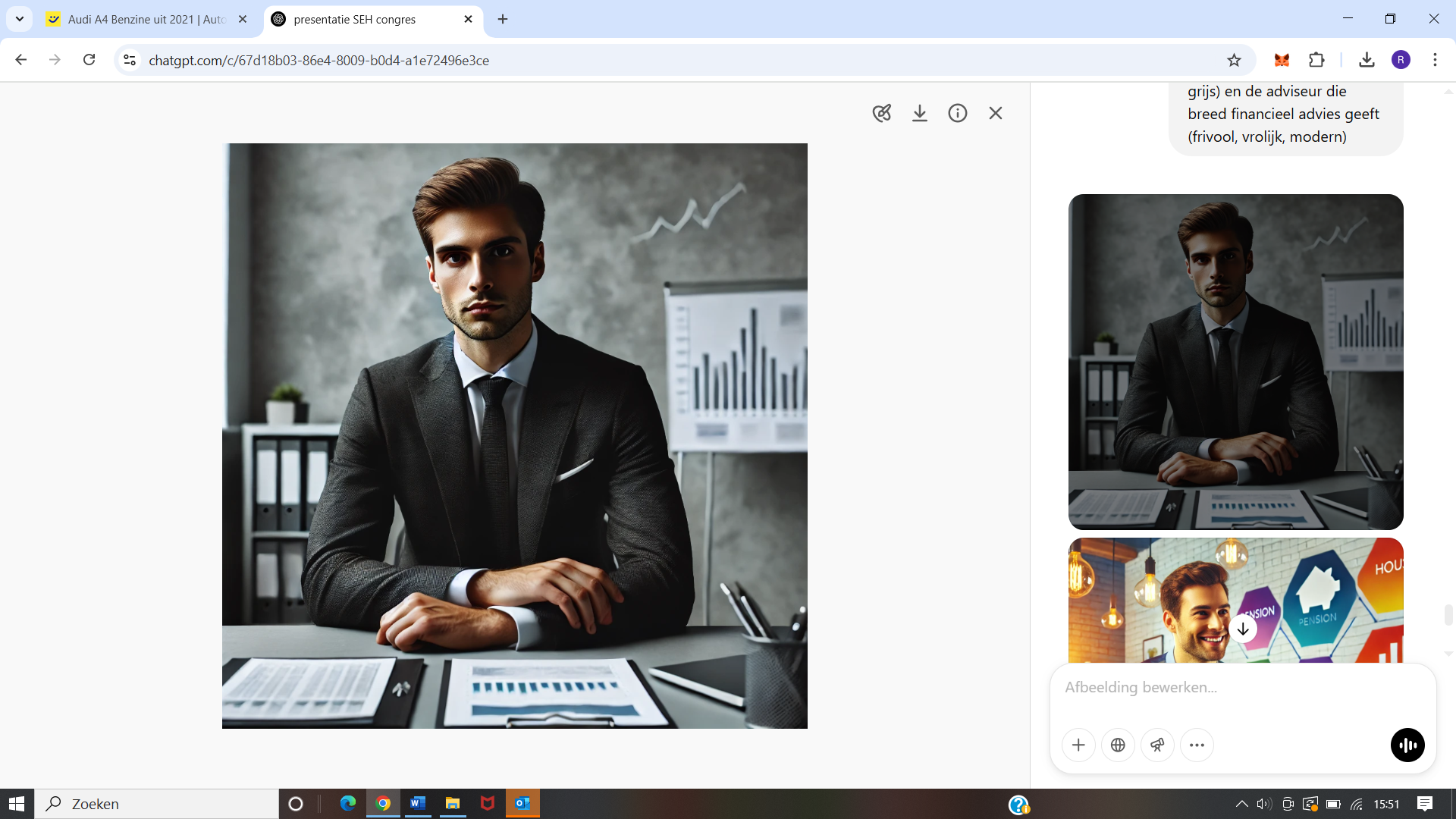 “Met welke adviseur zit jij het liefst aan tafel?”
“Ik blijf de wijzigingen in jullie leven monitoren”
“Als iets wijzigt in de hypotheek, bel maar”
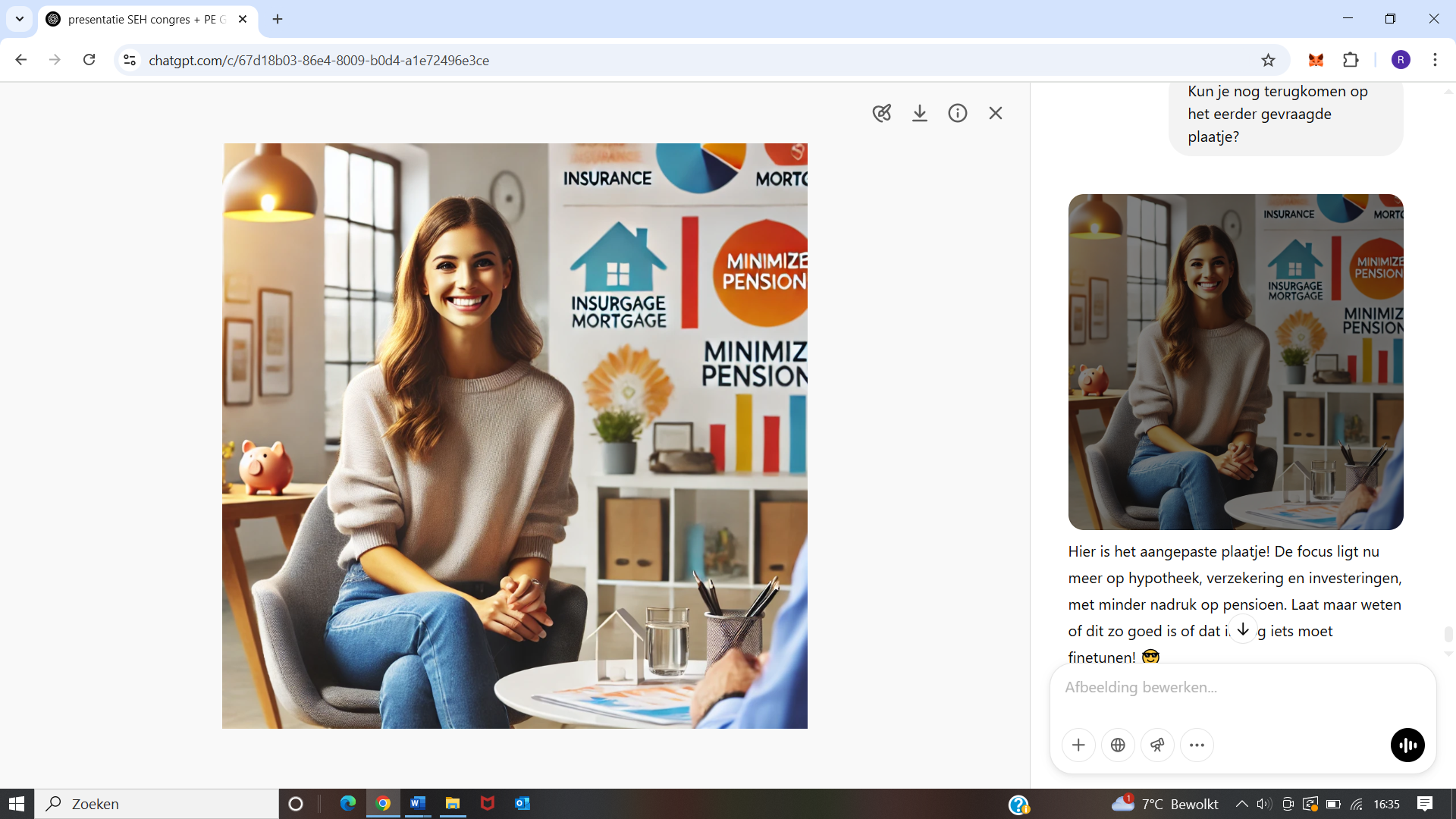 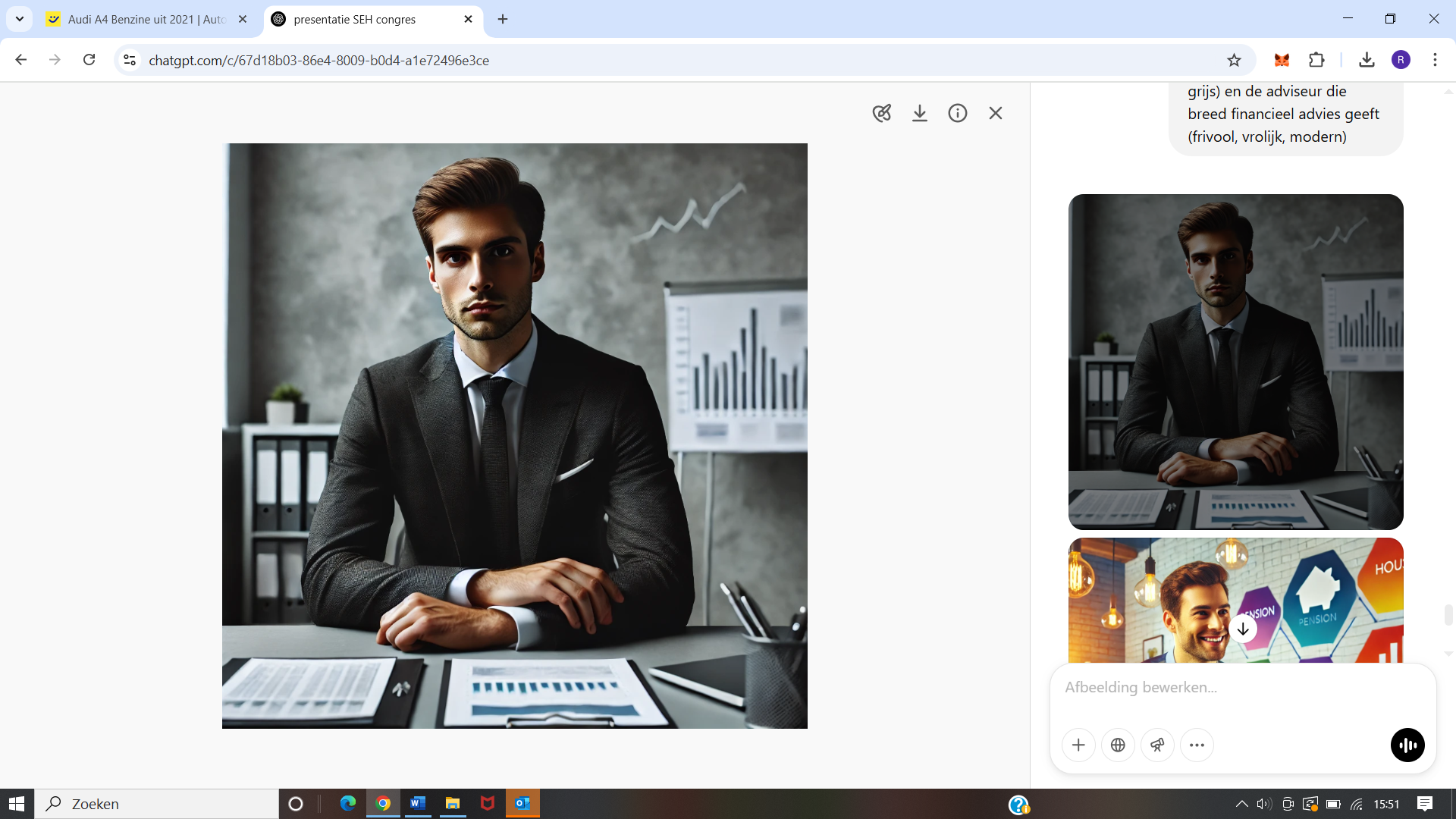 “Met welke adviseur zit jij het liefst aan tafel?”
“Wat is holistisch advies…?”
“Een brede en integrale benadering van financieel advies waarbij niet alleen naar afzonderlijke financiële producten of beslissingen wordt gekeken, maar naar het totale financiële plaatje van de klant.”
Veel klanten hebben behoefte aan: 
Inzicht in hun totale financiële situatie (inkomsten, uitgaven, spaargeld, beleggingen).
Toekomstgerichte planning (pensioen, kinderen, nalatenschap).
Bescherming tegen financiële risico’s (arbeidsongeschiktheid, overlijden, scheiding).
Kernaspecten holistisch advies
1. Integrale benaderingAlle financiële domeinen worden in samenhang bekeken, zoals:
hypotheken, pensioen, vermogensopbouw, risicobeheer (verzekeringen) en inkomen en uitgaven.

2. Levensdoelen centraal stellenHet advies wordt afgestemd op de persoonlijke doelen en levensfase van de klant, zoals:
Aankoop van een woning
Financiering van de studie van kinderen
Wens om eerder te stoppen met werken
Opbouw van vermogen voor pensionering
Kernaspecten holistisch advies
3. Duurzaam en toekomstgerichtHet advies houdt rekening met de lange termijn, zodat het plan bestand is tegen veranderingen in inkomen, belastingregels en de economische situatie.
4. Risicobeheer en beschermingMogelijke financiële risico’s, zoals arbeidsongeschiktheid, overlijden of echtscheiding, worden meegenomen in het advies om financiële stabiliteit te waarborgen.
5. Continuïteit en bijsturingHolistisch advies stopt niet na het eerste adviesmoment, maar omvat periodieke evaluaties en aanpassingen om het financiële plan actueel te houden bij veranderende omstandigheden.
“Waarover wil jouw klant advies van jou…?”
Later voldoende inkomen en vermogen
In de woning kunnen blijven wonen bij ziekte
Betaalbare maandlasten, nu en straks
Duidelijkheid over de gevolgen bij een relatiebreuk
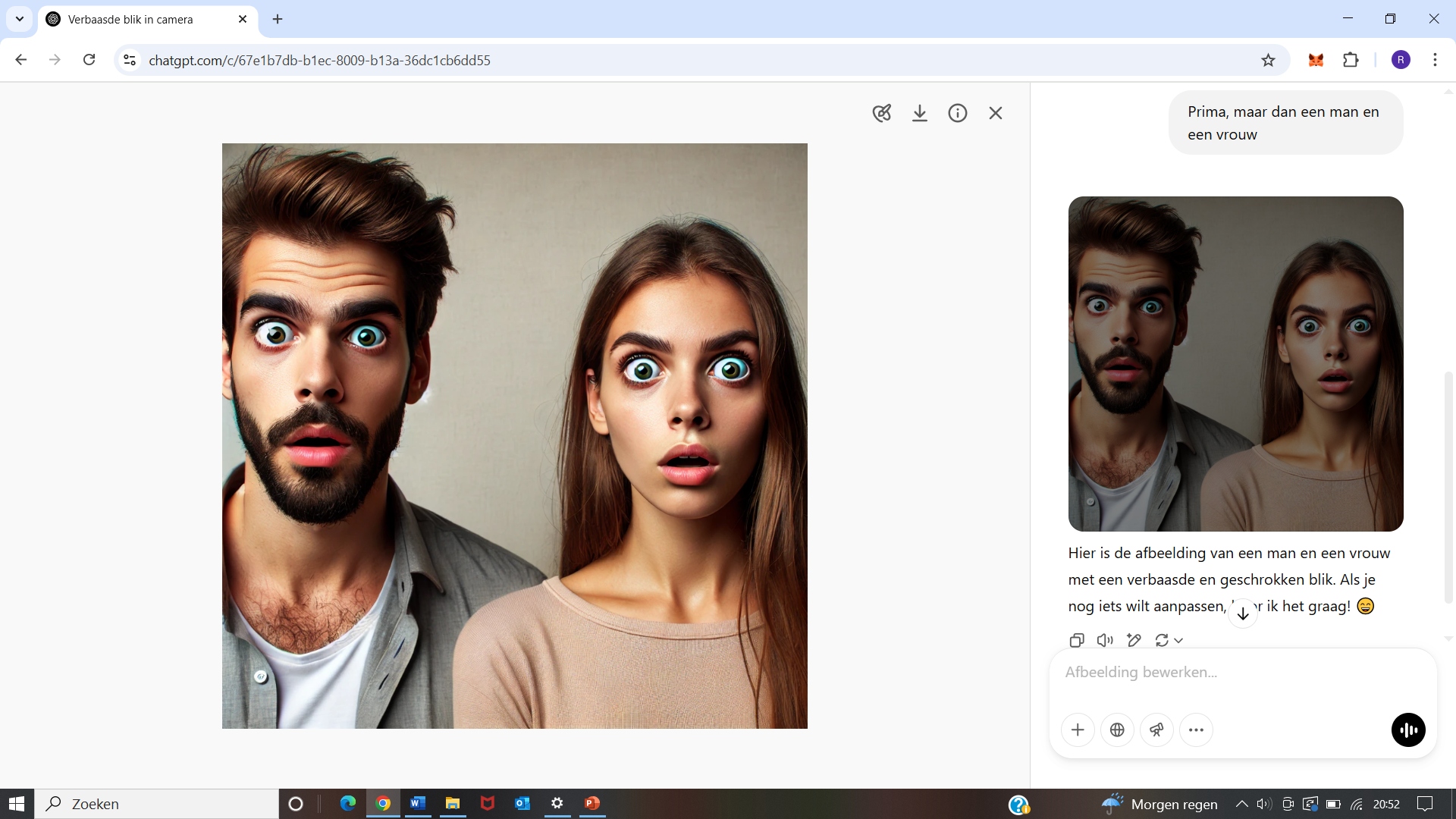 Uitleg over de fiscale regels in de afgelopen decennia
Inzicht in de (totale) financiële situatie.
Alles goed geregeld hebben voor kinderen
Een goed geïsoleerde woning.
“Maar waar besteden adviseurs de meeste tijd aan in het hypotheekadviesproces?”
“Waarover wil jouw klant advies van jou…?”
Later voldoende inkomen en vermogen
In de woning kunnen blijven wonen bij ziekte
Betaalbare maandlasten, nu en straks
Duidelijkheid over de gevolgen bij een relatiebreuk
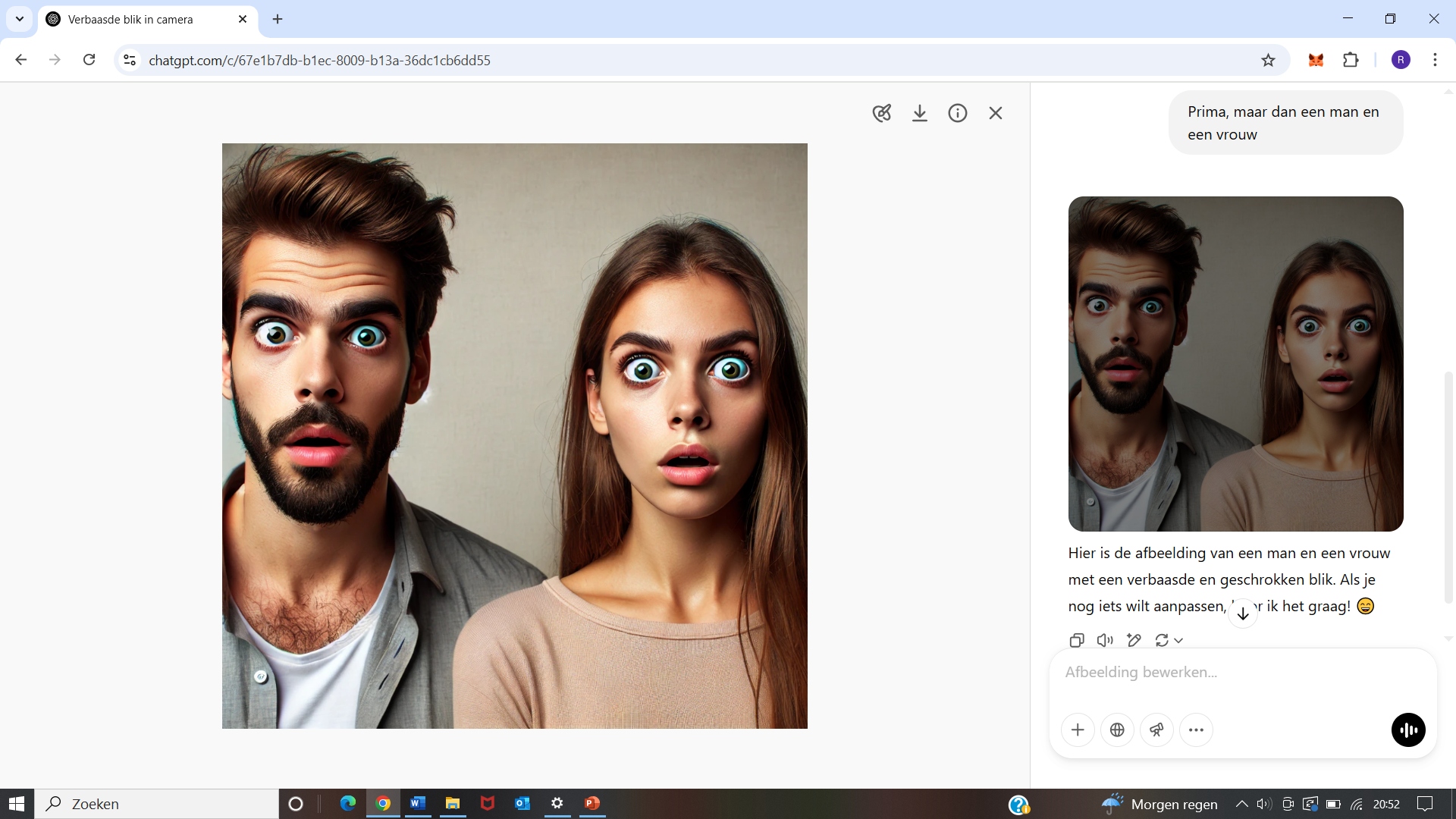 Uitleg over de fiscale regels in de afgelopen decennia
Inzicht in de (totale) financiële situatie.
Alles goed geregeld hebben voor kinderen
Een goed geïsoleerde woning.
“Maar waar besteden adviseurs de meeste tijd aan in het hypotheekadviesproces?”
“Gelukkig zijn het altijd ‘anderen’ die risico’s lopen!”
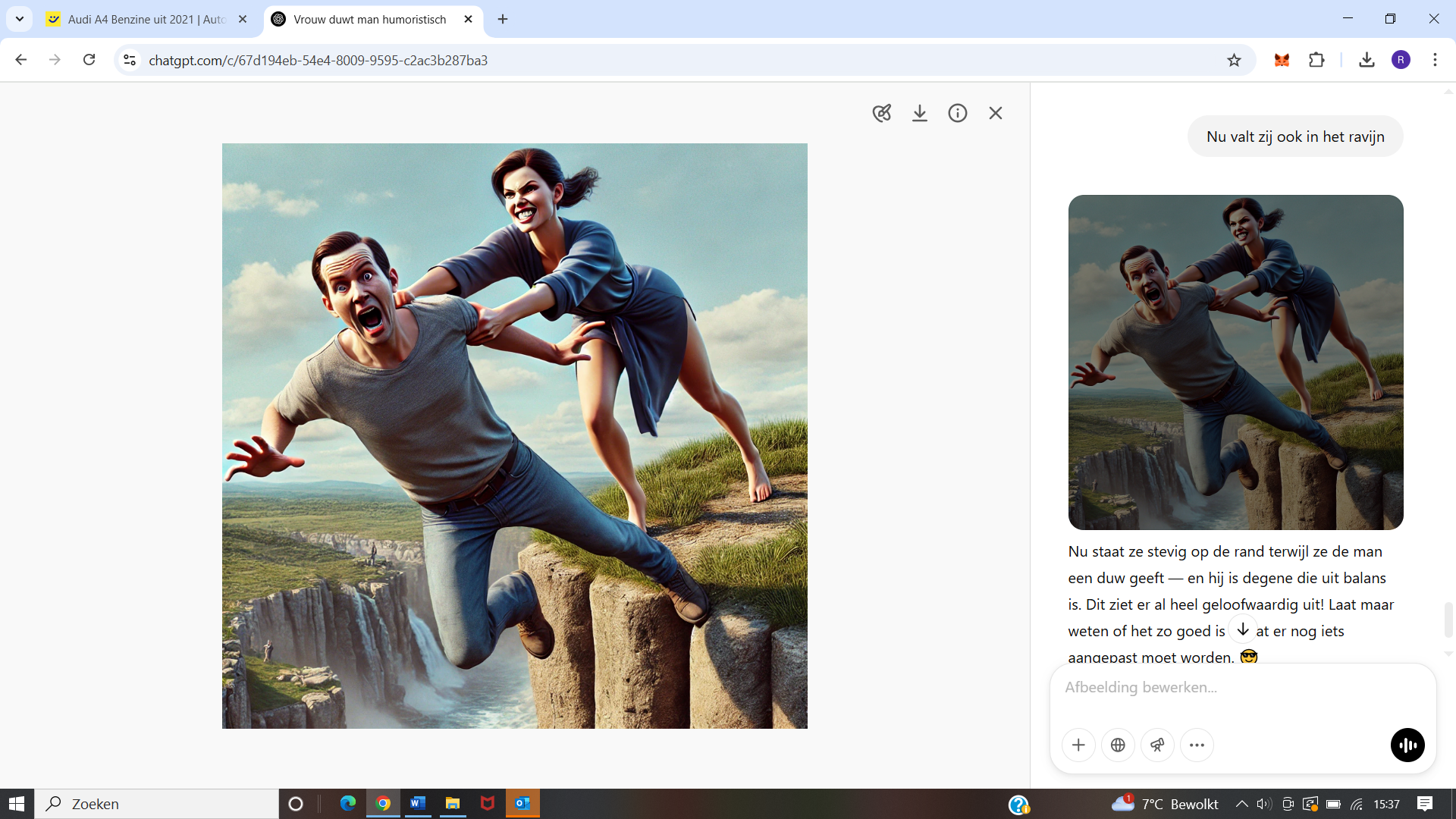 “Hoe bespreek jij de risico’s met jouw klant?”
Betrek de gevolgen op het leven van de klant!
“Wat zou jij geregeld willen hebben als …?”
Advies: Gedragscode of besteedbaar inkomen…?
“Stel dat jullie inkomen volgende maand met bruto 30% daalt…”
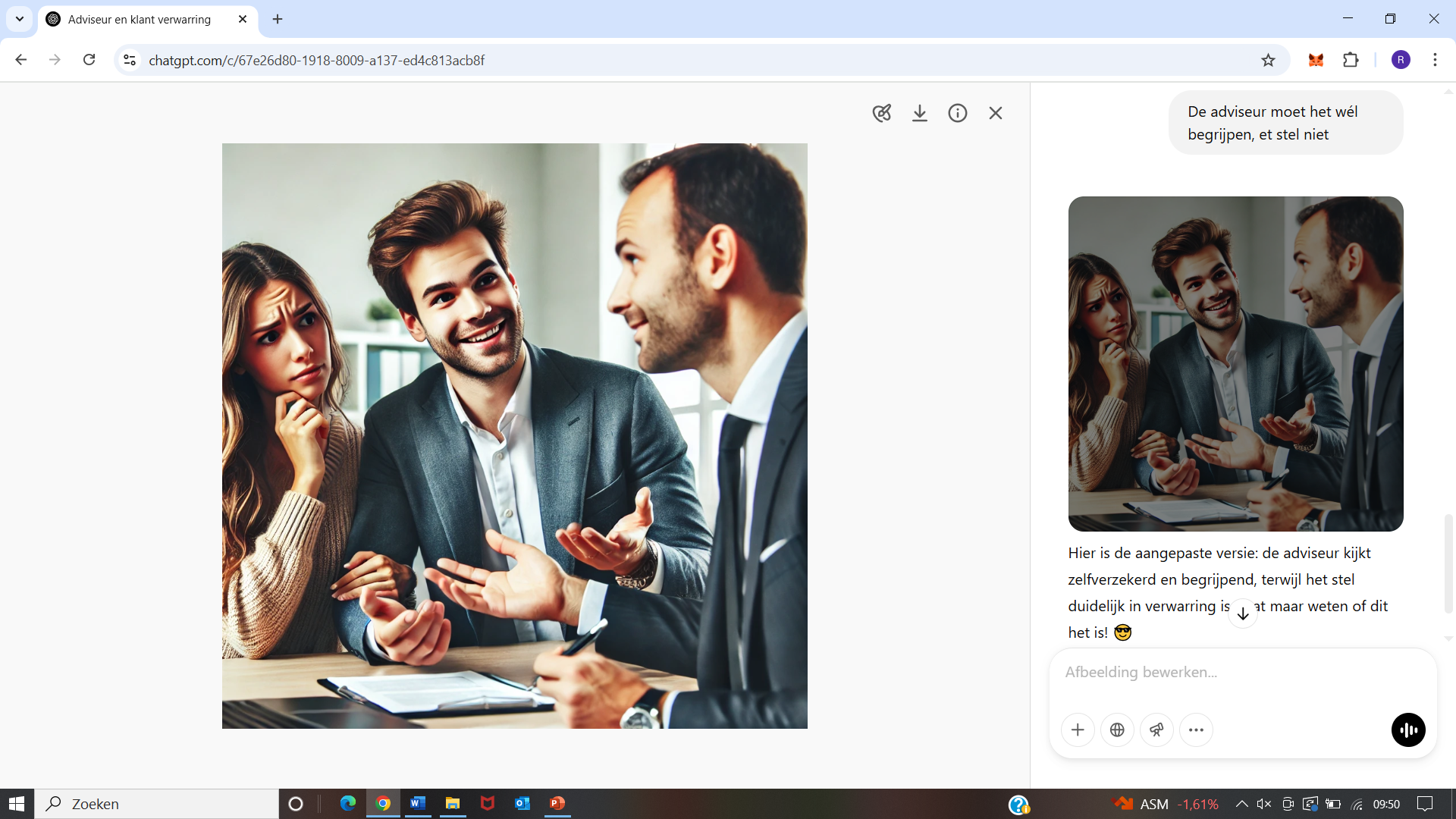 “Stel dat jullie volgende maand netto € 1.500 minder te besteden hebben…”
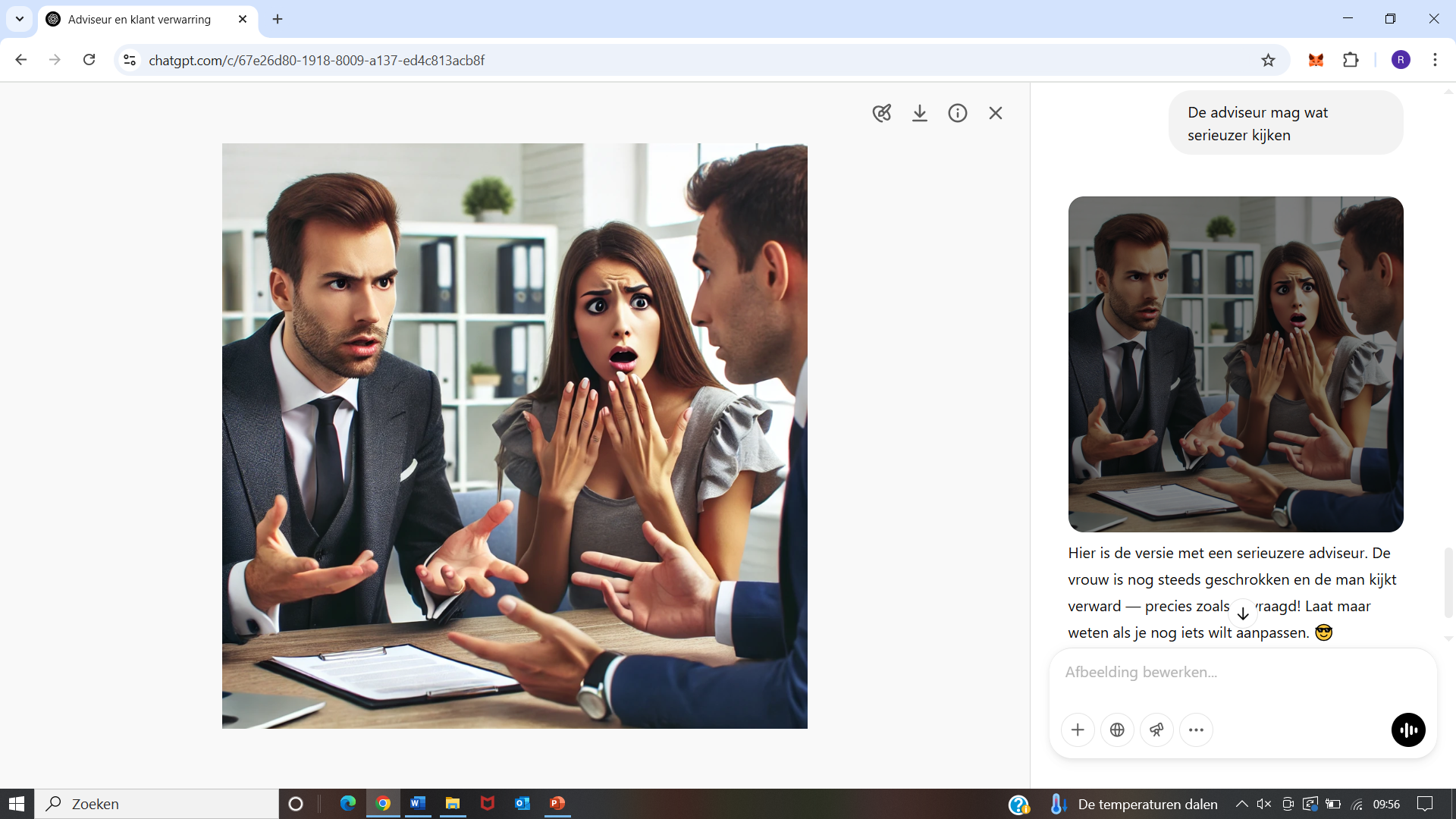 Klanten denken in netto bedragen, niet in bruto bedragen.






40% van jouw klanten kunnen niet (snel) hoofdrekenen in percentages!
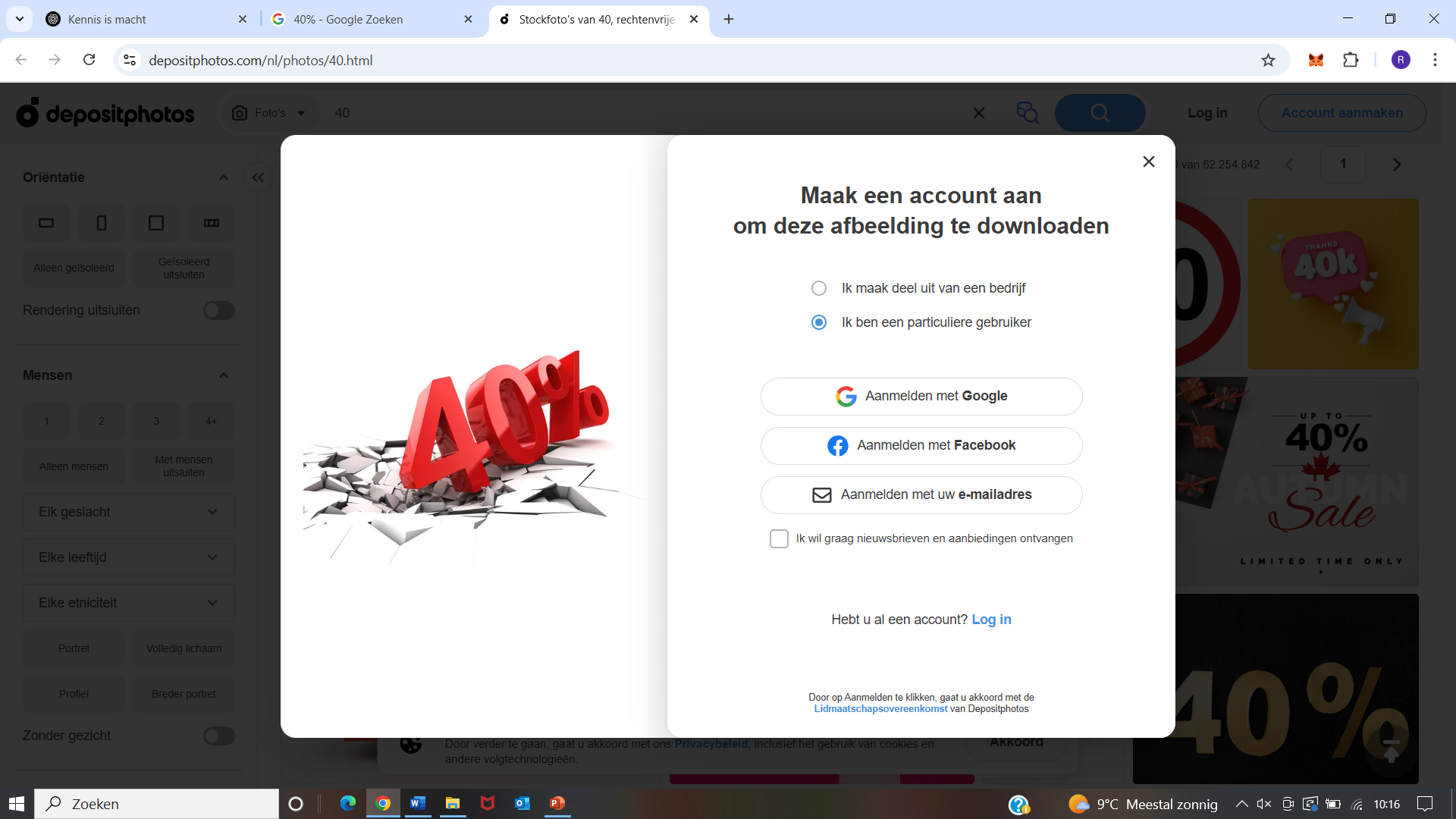 “Wat zijn de voordelen van holistisch advies…?”
Verhoogde klanttevredenheid: klanten waarderen proactief advies, ook na het afsluiten van de hypotheek.
Langdurigere klantrelaties: klanten blijven langer verbonden aan de adviseur omdat het contact niet stopt na het afsluiten van de hypotheek.
Meer zekerheid voor je klanten: klanten ervaren minder financiële stress als ze een totaaloverzicht van hun financiën hebben.
Cross-selling mogelijkheden: kans om ook andere financiële diensten aan te bieden (pensioen, verzekeringen, beleggingen).

Met holistisch advies onderscheid je je van jouw concurrenten!
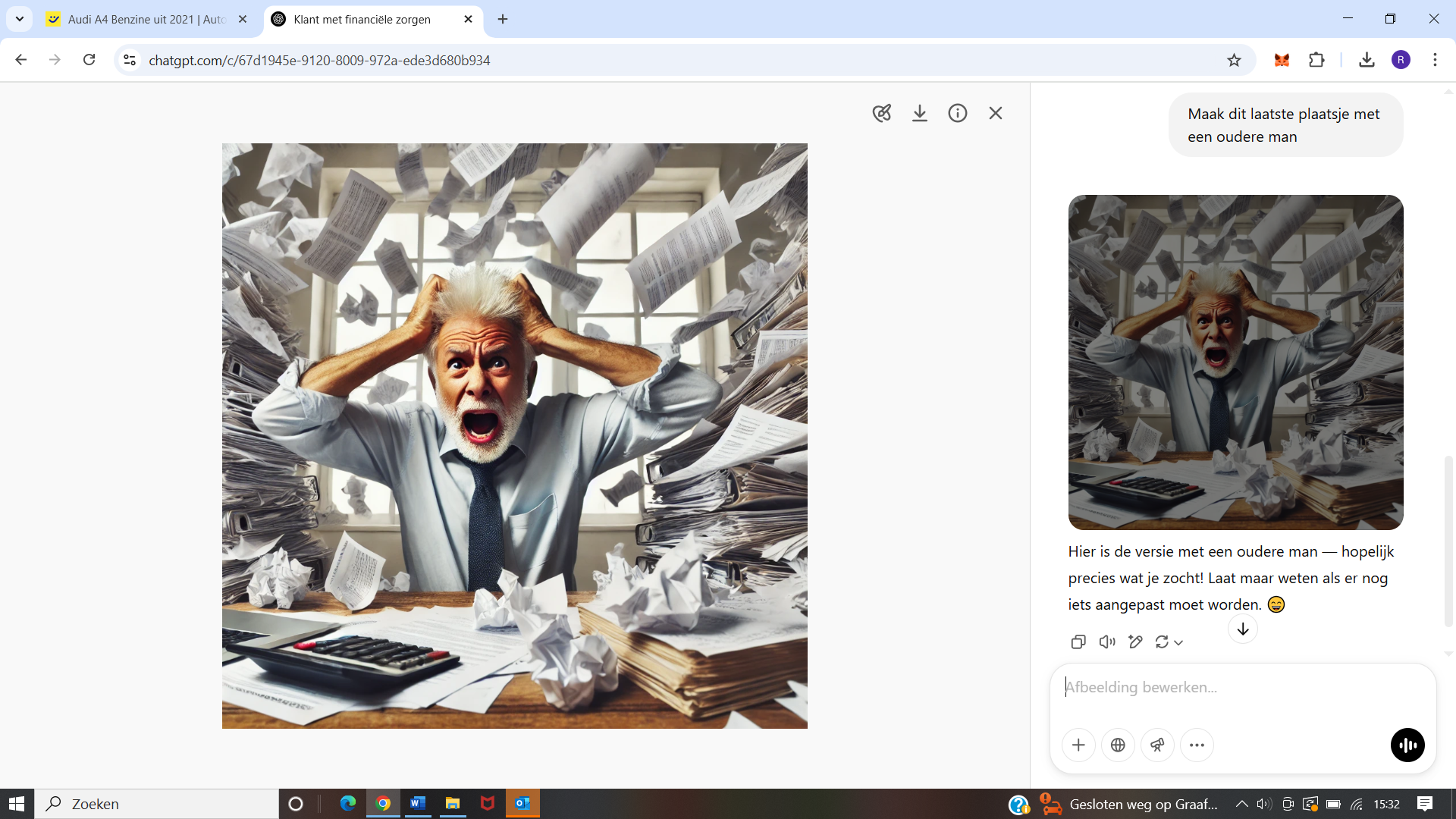 “Daar heb ik toch allemaal geen tijd voor…”
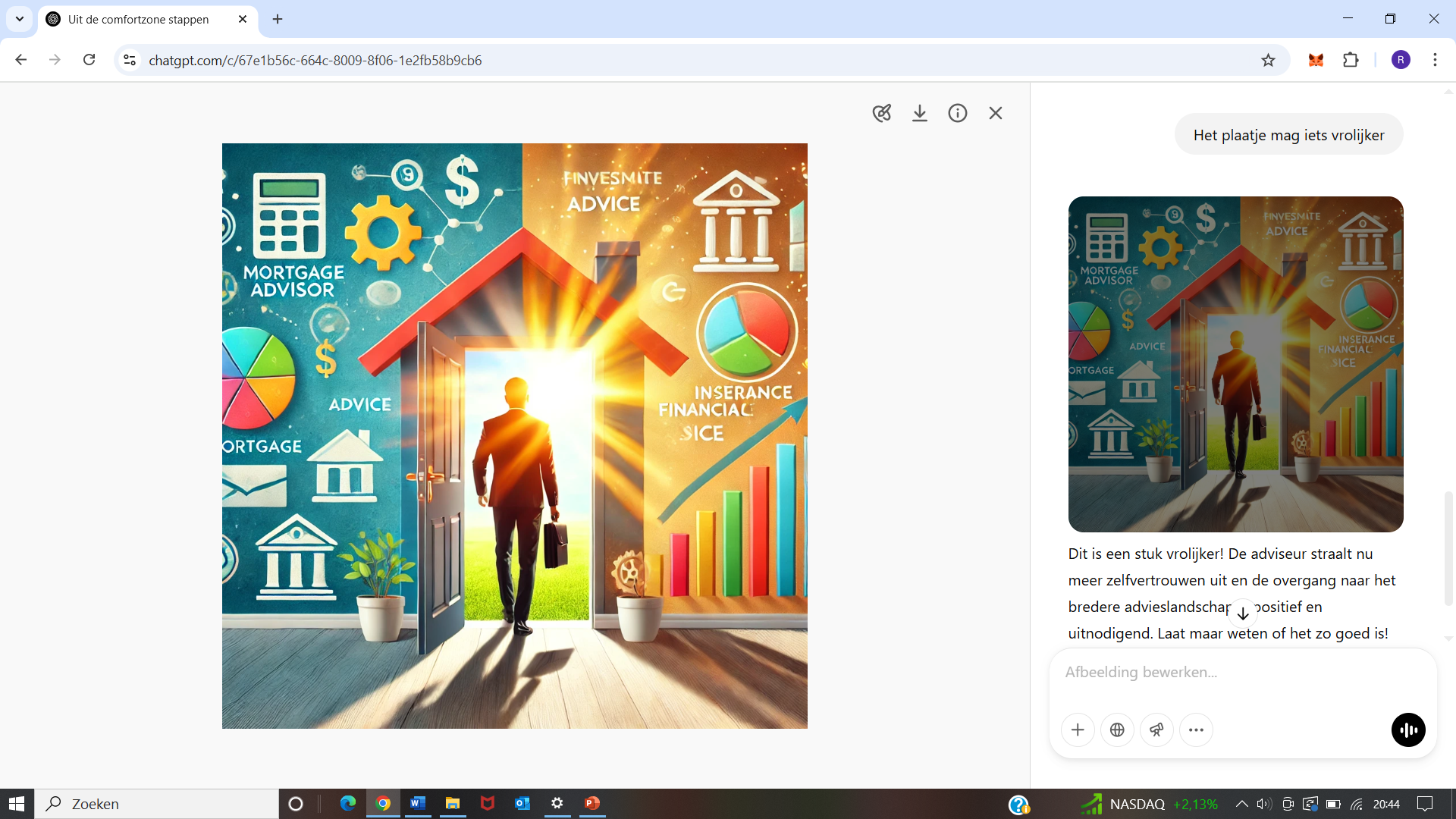 “Wat is ervoor nodig om uit jouw comfortzone te stappen…?”
Implementeren holistisch advies in de praktijk
Voldoende data verzamelen: inventarisatie! Verzamel brede financiële gegevens van je klanten (inkomsten, uitgaven, vermogen, schulden).
Holistisch adviesmodel: ontwikkel een structuur waarin hypotheekadvies onderdeel uitmaakt van een bredere financiële planning.
Verdiep en verbreed jouw kennis: AI, Estate planning, aankoopbegeleiding, advies over draagplichtovereenkomst en vergoedingsrechten, kennis over verduurzaming, subsidieregelingen, relatiebreuk, advies aan senioren….
Samenwerken: werk samen met pensioenadviseurs, belastingadviseurs, notarissen, fiscalisten en verzekeringsexperts voor een compleet plaatje.
Nazorg: bied periodieke updates en gesprekken aan over de financiële situatie van de klant. Abonnementen…?
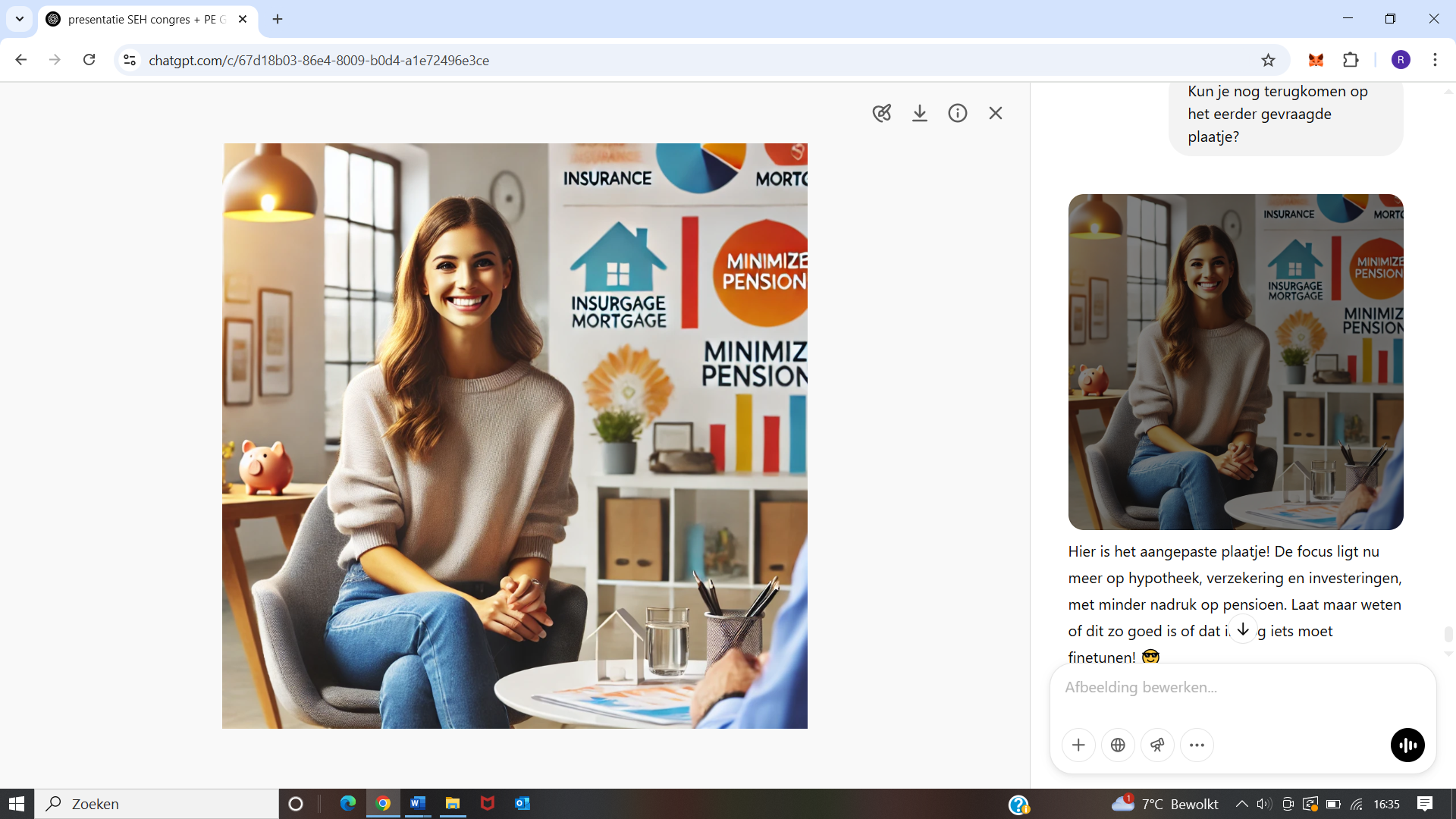 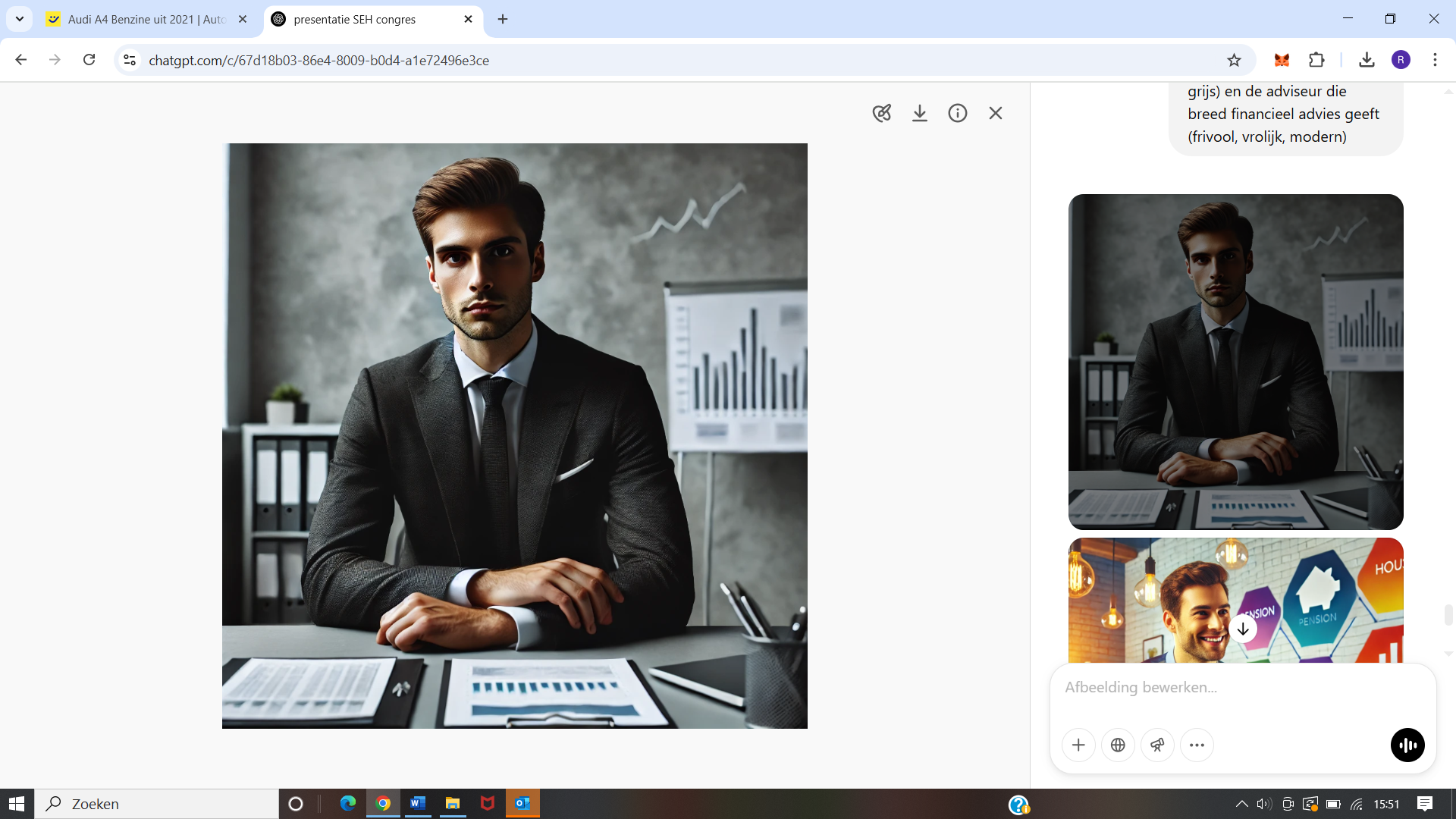 “Welke adviseur wil jij zijn…?”
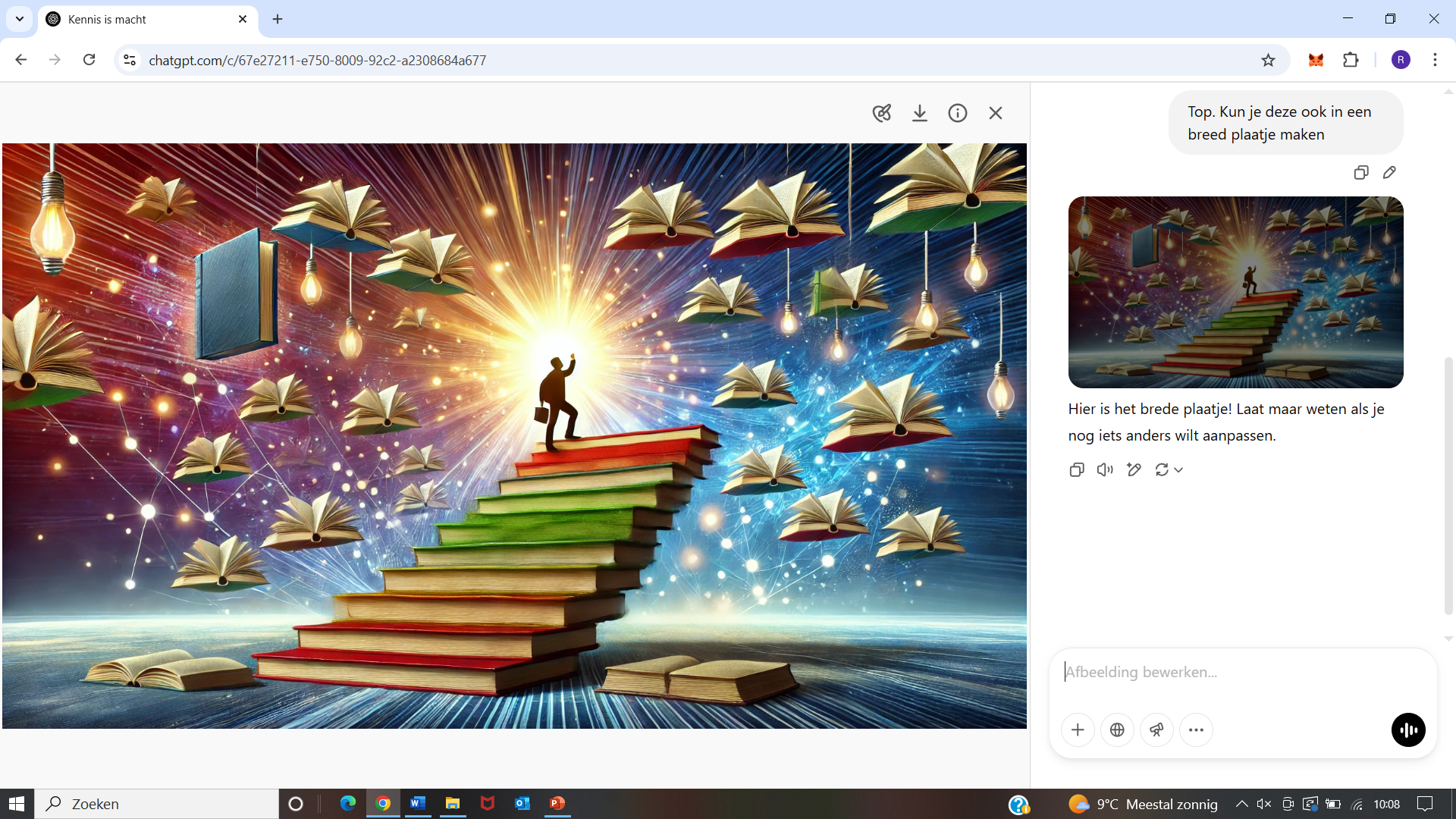 “Sta niet stil. Blijf leren!”
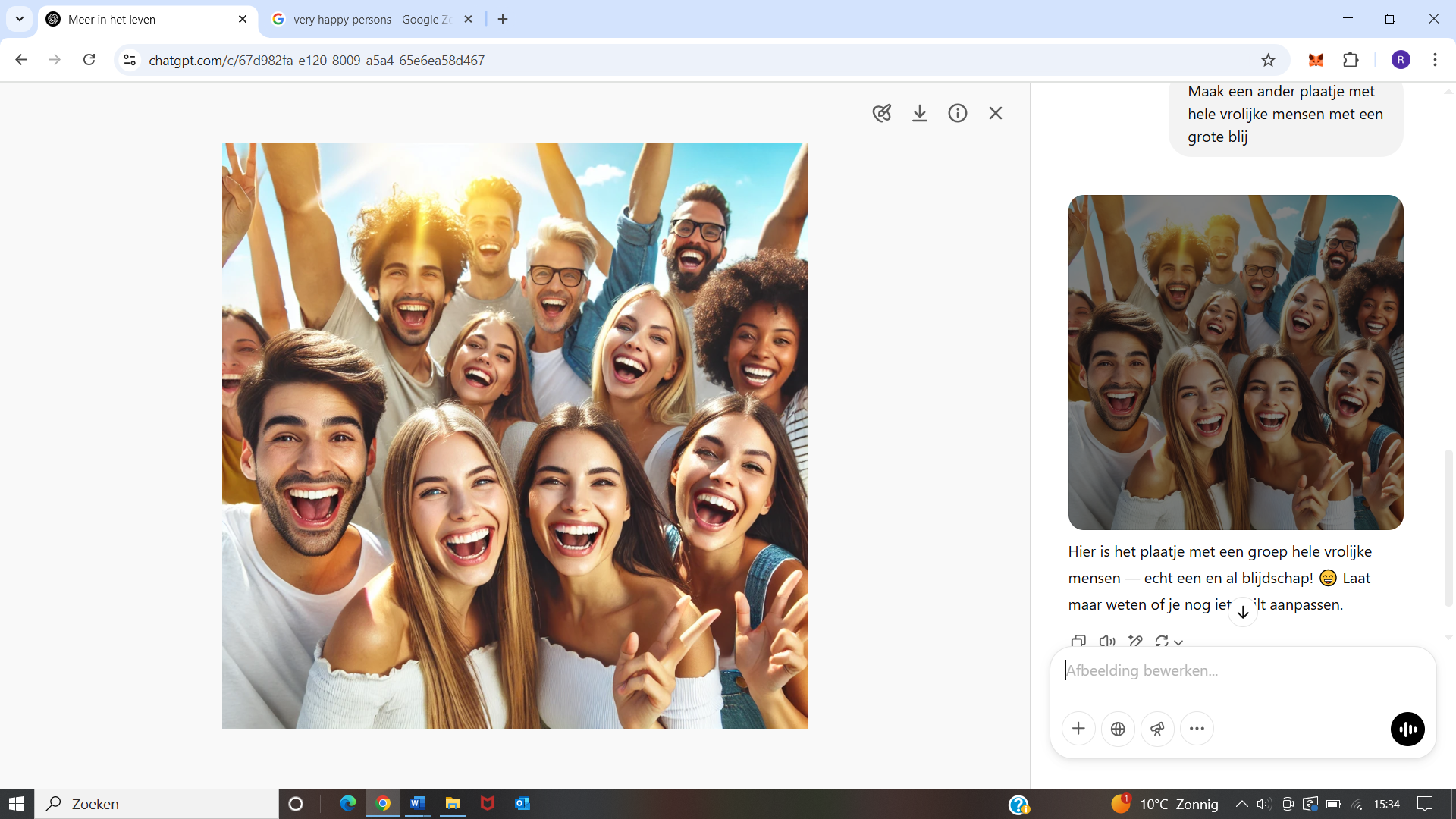 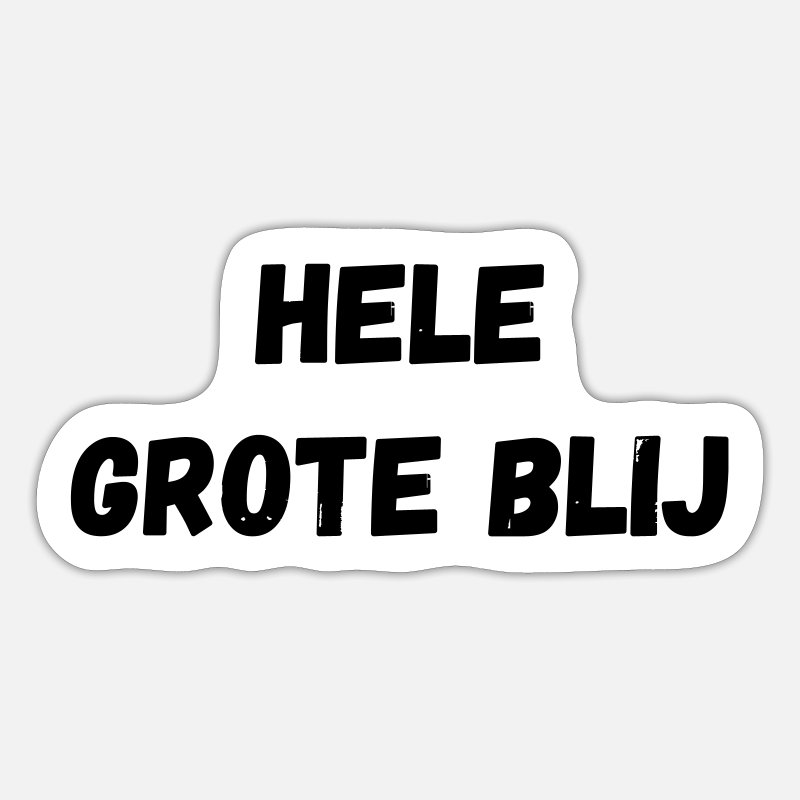 “Jouw klanten zijn jouw ambassadeurs!”
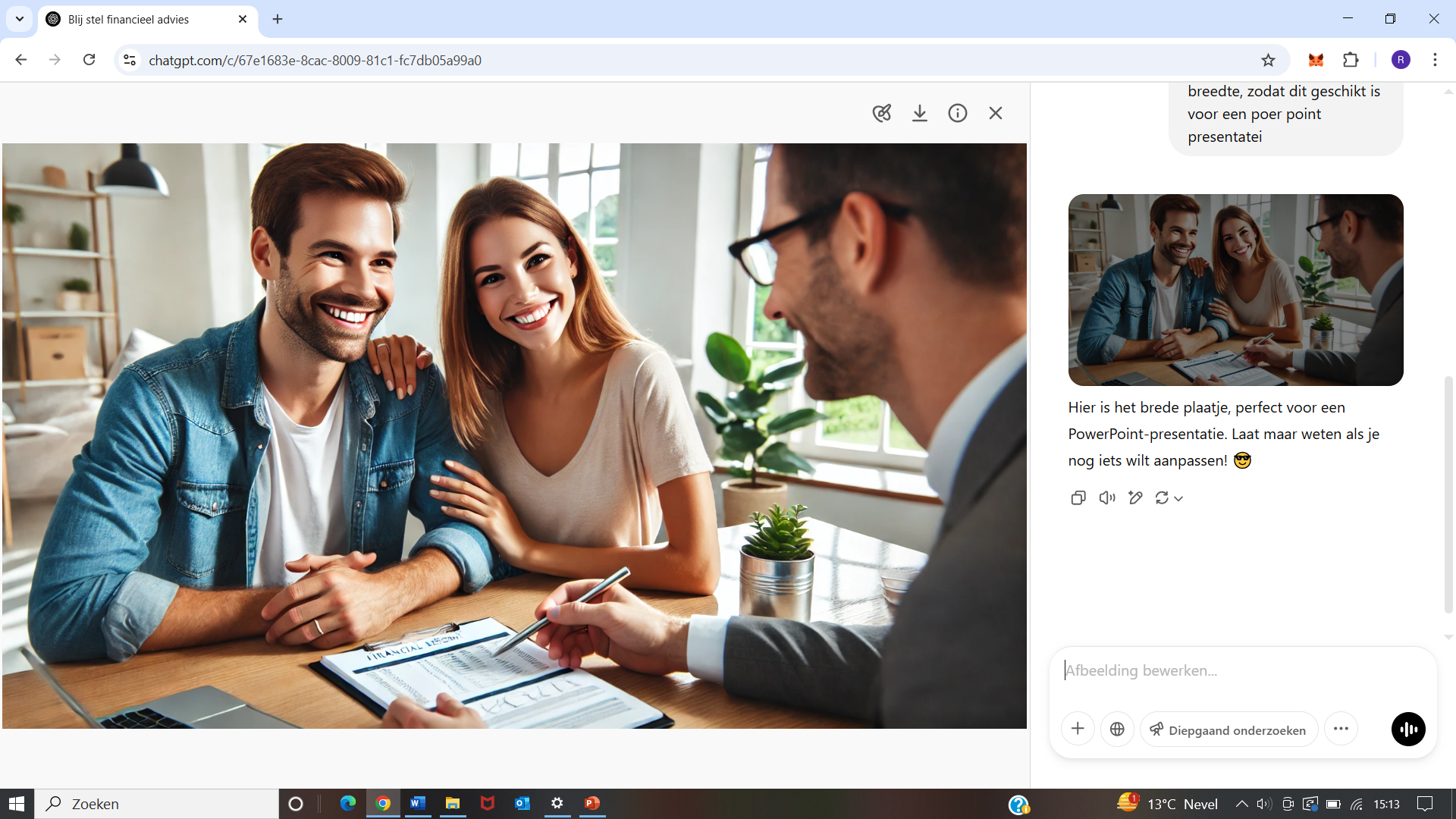 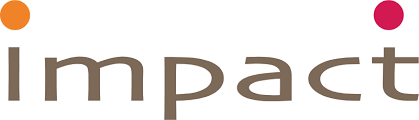 Rob Timmermans MFP
Rob Timmermans MFP
kijk op www.impact.nu of kom naar de Impact stand
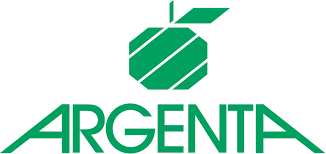